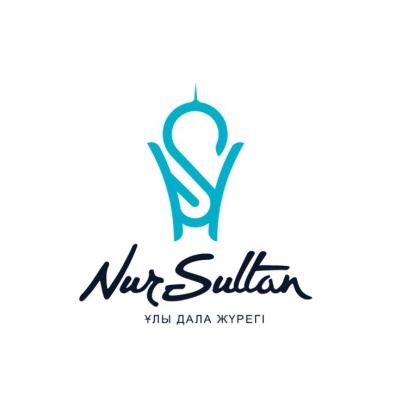 О проведении итоговой аттестации в 2021-2022 УЧЕБНОМ ГОДУ
О проведении итоговой аттестации в 2021-2022 УЧЕБНОМ ГОДУ
г. Нур-Султан 2022 г.
ДЛЯ ОБУЧАЮЩИХСЯ 9  КЛАССОВ
28 мая
письменный экзамен по казахскому/русскому/(язык обучения) в форме эссе, для школ с углубленным изучением предметов гуманитарного цикла
письменная работа (статья, рассказ, эссе)
31  мая
письменный экзамен (контрольная работа) по математике (алгебре)
3 июня
письменный экзамен по казахскому языку и литературе в классах с русским языком обучения и письменный экзамен по русскому языку и литературе в классах с казахским языком обучения
работа с текстом, выполнение заданий по тексту
6 июня
письменный экзамен по предмету по выбору (Физика, Химия, Биология, География, Геометрия, История Казахстана, Всемирная история, Литература (по языку обучения), Иностранный язык (английский/французский/немецкий), Информатика)
ДЛЯ ОБУЧАЮЩИХСЯ 11  КЛАССОВ
27 мая
Экзаменационная работа состоит из 2 частей.  
Часть А содержит 15 заданий с выбором одного правильного ответа из пяти предложенных. Задания оцениваются в 1 балл. 
Часть В содержит 10-12 заданий, требующих краткого или развернутого ответов. Задания оцениваются в 2-8 баллов.  Максимальный  балл– 60.
письменный экзамен по алгебре и началам анализа
30  мая
Экзаменационная работа состоит из 2 частей.  
Первая часть предполагает работу с двумя текстами (общий объём текстов – 600-650 слов).
 Во второй части обучающиеся в классах ЕМН выполняют одну письменную работу – эссе (200-250 слов). Обучающиеся в классах ОГН выбирают одно задание из трех предложенных с  написанием письменной работы (статья, эссе, публичное выступление, рецензия и другие) объёмом 200-250 слов. Максимальный балл – 40.
письменный экзамен по казахскому/русскому/ языку (язык обучения
2 июня
Экзамен проводится по билетам. Всего 30 билетов, в каждом билете даются три вопроса, на которые обучающиеся дают устный ответ. 
Максимальный балл – 30.
устный экзамен по истории Казахстана
7 июня
Экзаменационная работа состоит из 2 частей. 
Задания содержат четыре коротких текста, общий объём которых не превышает 400 слов. 
Максимальный  балл– 40.
Казахский язык в школах с русским и др. языками обучения
Русский язык в школах с казахским языком обучения
10 июня
Экзаменационная работа состоит из 2-3 частей: задания с выбором одного правильного ответа из предложенных;  
4-5 заданий, требующих краткого или развернутого ответов; мини исследование
письменный экзамен по предмету по выбору (Физика, Химия, Биология, География, Геометрия, Всемирная история, Основы права, Литература, Иностранный язык (английский/ французский/ немецкий), Информатика
ТРЕБОВАНИЯ К ПРЕТЕНДЕНТАМ НА АТТЕСТАТ «АЛТЫН БЕЛГІ»
имеющим годовые и итоговые оценки «5» по всем предметам за 5 – 11 классы;
Аттестат об общем среднем образовании «Алтын белгі» и знак «Алтын белгі» выдается претендентам:
прошедшим итоговую аттестацию по завершении общего среднего образования на оценку «5»;
прошедшим итоговую аттестацию по предмету «Алгебра и начала анализа» на базе Назарбаев Интеллектуальной школы.
Претендент имеет право отказаться от аттестата и знака «Алтын белгі» (заявление родителей или иных законных представителей):
проходит итоговую аттестацию по завершении общего среднего образования в школе;
прошедший итоговую аттестацию по завершении общего среднего образования на оценку «5», выдается аттестат об общем среднем образовании с отличием.
четвертные, годовые и итоговые оценки «5» по всем предметам в период учебы с 10 по 11 (12) классы;
получившим аттестат об основном среднем образовании с отличием;
C 2022-2023 года вводится норма:
прошедшим итоговую аттестацию по завершении общего среднего образования на оценку «5»;
прошедшим итоговую аттестацию по предмету «Алгебра и начала анализа» на базе Назарбаев Интеллектуальной школы.
НАЗАРЛАРЫҢЫЗҒА РАҚМЕТ!